COMPLEMENTO NOMINAL
• É o termo que complementa o sentido do núcleo de certos termos sintáticos (substantivos, adjetivos ou advérbios). Sempre vem regido por preposição. Veja os exemplos:

           Sujeito	   V.T.D.I	         O.D.	  O.I.
• A declaração trouxe esperança à população.
           Núcleo                                
    				      
• A declaração dos direitos humanos trouxe esperança à população.
             Núcleo 	     Complemento Nominal
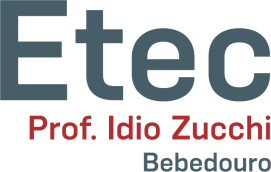 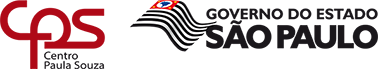 COMPLEMENTO NOMINAL
• Outros exemplos:

    Sujeito        V.L.	         P.S.
• O aluno estava ansioso.
                                       Núcleo
    				      
• O aluno estava ansioso por suas notas.
                                       Núcleo          C. Nominal
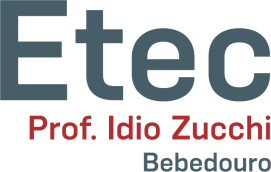 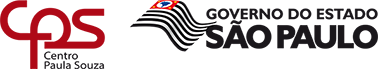 COMPLEMENTO NOMINAL
• Outros exemplos:

         Sujeito              V.I.     A. Adverbial
• Pedro Antônio mora longe.
                                                Núcleo
    				      
• Pedro Antônio mora longe de tudo.
                                                Núcleo   C. Nominal
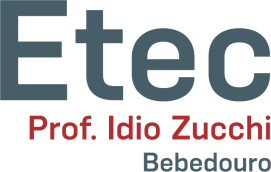 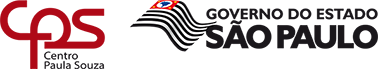 COMPLEMENTO NOMINAL
• Único caso em que o complemento nominal não tem preposição: quando ele é um pronome oblíquo.

   Suj.                 V.L. P.S.   C.N. 
• Eu sempre fui fiel a ela.
                             
                          C.N.		      
• Eu sempre lhe fui fiel.

       Sujeito      V.T.D.   O.D.            C.N.
• Os alunos têm respeito por mim.

	        C.N.
• Os alunos me têm respeito.
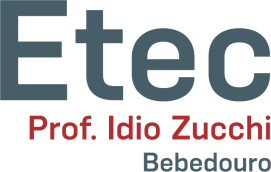 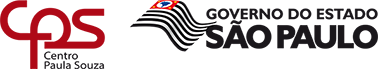 COMPLEMENTO NOMINAL X ADJUNTO ADNOMINAL
• Camila tem muito amor à mãe.
			                        C. Nominal

• Vera é um amor de mãe.
					      Adj. Adnominal
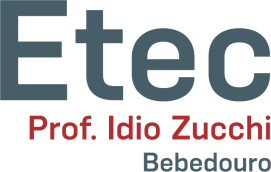 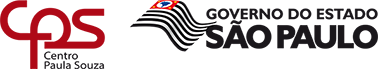 COMPLEMENTO NOMINAL X ADJUNTO ADNOMINAL
• 1ª regra: Se não tiver preposição, é adjunto adnominal.

• Nós ganhamos dinheiro sujo.
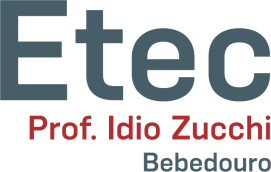 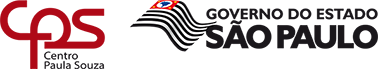 COMPLEMENTO NOMINAL X ADJUNTO ADNOMINAL
• 2ª regra: O adjunto adnominal só complementa substantivos. Assim, se o termo preposicionado complementar adjetivo ou advérbio, será complemento nominal.

		        P.S. (adjetivo)
• A minha resposta foi útil ao estudante.
			             C. Nominal

				 Adj. Adverbial (advérbio)
• Muitos deles manifestaram-se favoravelmente aos estudantes.
							C. Nominal
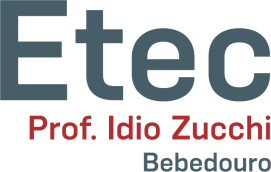 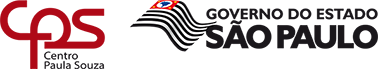 COMPLEMENTO NOMINAL X ADJUNTO ADNOMINAL
• 3ª regra: Se o termo preposicionado complementar substantivo concreto, será adjunto adnominal.

		  O.D. 
• Ele pediu um copo  de vidro.
		 Núcleo  Adj. Adnominal

                    Sujeito
• A   casa   de   bonecas foi destruída.
       Núcleo         Adj. Nominal
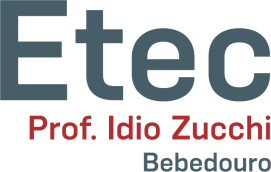 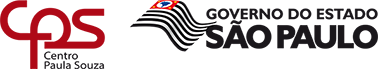 COMPLEMENTO NOMINAL X ADJUNTO ADNOMINAL
• 4ª regra: Se o termo preposicionado complementar substantivo abstrato, será:

a) adjunto adnominal se for o agente da ação expressa pelo nome.

	     Sujeito
• A  resposta   do aluno  surpreendeu  a  todos.
           Núcleo      Adj. Adnominal

                   Sujeito
• O  amor   de mãe   é   superior  a  todos.
          Núcleo   Adj. Nominal
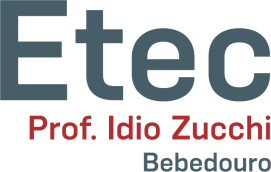 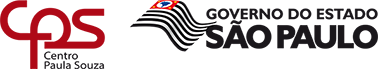 COMPLEMENTO NOMINAL X ADJUNTO ADNOMINAL
• 4ª regra: Se o termo preposicionado complementar substantivo abstrato, será:

b) complemento nominal se for o paciente da ação expressa pelo nome.

	    Sujeito
• A  resposta   ao aluno  surpreendeu  a  todos.
           Núcleo              C.N.

               Sujeito
• O  amor   à mãe   é   atitude comum de todos os filhos.
          Núcleo        C.N.
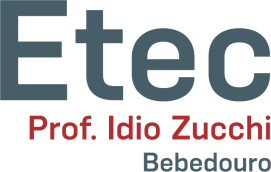 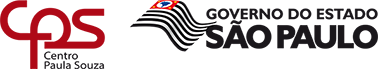 EXERCÍCIOS
Circule os complementos nominais:
a) O juiz condenou a destruição dos trabalhos.
b) Tenho certeza disso.
c) A carta referente ao seu pedido foi entregue.
d) Respondi esperançoso de um retorno seu.
e) Os pais estavam alheios às suas ações.
f) Responderam contrariamente à nossa proposta.
g) Seu comportamento reagia favoravelmente a nós.
h) Não ficarei perto daquele menino.
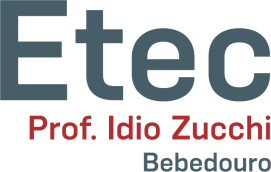 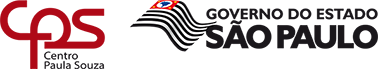 EXERCÍCIOS
2) Transforme os complementos verbais em complementos nominais:
a) Lula aludiu aos metalúrgicos. > Lula fez alusão aos metalúrgicos.
b) Os sem-terra não se interessam pelas terras improdutivas.
c) Bush diz não se lembrar de tais declarações.
d) Todos sabem que é importante realizar obras públicas.
e) MEC não cogita comprar livros didáticos.
f) Grevistas não confiam em Lula.
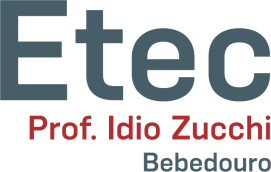 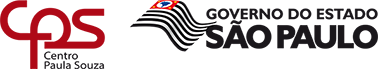 EXERCÍCIOS
3) Na tirinha abaixo, há duas expressões preposicionadas. Circule-as e identifique a função sintática de cada uma.
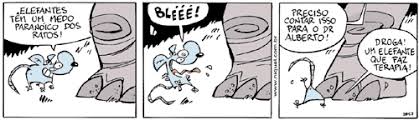 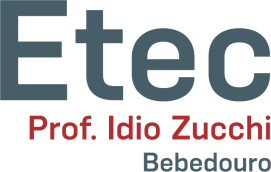 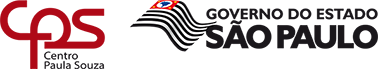 EXERCÍCIOS
4) (Osec-SP) “Ninguém parecia disposto ao trabalho naquela manhã de segunda-feira”. O termo destacado funciona como

a) Predicativo
b) Complemento nominal
c) Objeto indireto
d) Adjunto adverbial
e) Adjunto adnominal
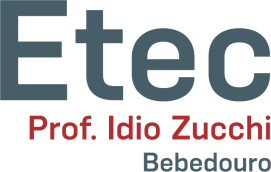 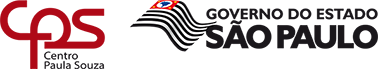 EXERCÍCIOS
5) (UFPI) “Jatene está convicto de suas ideias”.
“ Os setores do governo discordam do modelo proposto”.
Os termos destacados, quanto à  função sintática, são, respectivamente:

complemento nominal – objeto indireto – adjunto adnominal.
objeto indireto - adjunto adnominal – complemento nominal.
adjunto adnominal – adjunto adnominal – objeto indireto.
complemento nominal - complemento nominal - objeto indireto.
complemento nominal - adjunto adnominal – objeto indireto.
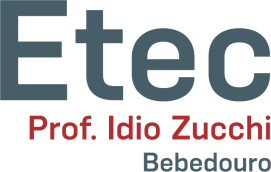 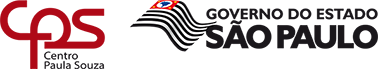 EXERCÍCIOS
6) (ESPM-SP) Observe os termos destacados das opções que se seguem e identifique a alternativa que apresenta a classificação correta da função sintática.
Sempre esteve acostumada ao luxo.
Naquela época ainda obedecia aos pais.
Esta roupa não está adequada à ocasião.
Os velhos soldadinhos de chumbo foram esquecidos.
complemento nominal - complemento nominal – objeto indireto - complemento nominal.
objeto indireto - objeto indireto - objeto indireto – complemento nominal.
objeto indireto – complemento nominal – complemento nominal – adjunto adnominal.
complemento nominal – objeto indireto – complemento nominal - adjunto adnominal.
adjunto adnominal – objeto indireto – complemento nominal – adjunto adnominal.
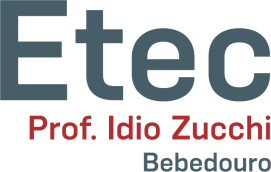 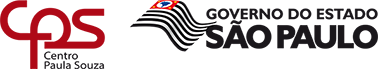 EXERCÍCIOS
7) (Cescea) 1. Tenha-me respeito. 2. Respeite-me as cãs.
As funções dos termos destacados nas duas orações são, respectivamente:

complemento nominal, adjunto adnominal.
objeto direto, objeto direto.
complemento nominal, objeto indireto.
objeto indireto, objeto indireto.
objeto indireto, adjunto adnominal.
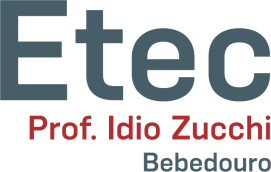 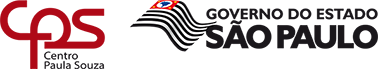 EXERCÍCIOS
8) Qual das orações abaixo contém complemento nominal?

Meu pensamento é subordinado ao seu.
Você não deve faltar ao encontro.
Irei à sua casa amanhã.
Venho da cidade às três horas.
Voltaremos pela rua escura.
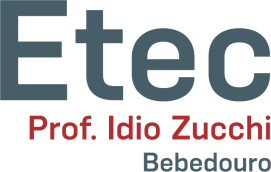 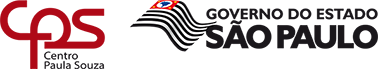 EXERCÍCIOS
9) (ACAFE - adaptada) Leia o excerto a seguir: Dominar a norma culta de um idioma é plataforma mínima de sucesso para profissionais de todas as áreas. Engenheiros, médicos, economistas, contabilistas e administradores que falam e escrevem certo, com lógica e riqueza vocabular, têm mais chance de chegar ao topo do que profissionais tão qualificados quanto eles, mas sem o mesmo domínio da palavra.Os termos destacados no texto exercem, correta e respectivamente, as funções sintáticas dea. aposto; complemento nominal; adjunto adnominal.b. objeto direto; adjunto adverbial; complemento nominal.c. sujeito; adjunto adnominal; objeto indireto.d. objeto direto; complemento nominal; objeto indireto. 
e. Objeto direto; adjunto adnominal; objeto indireto.
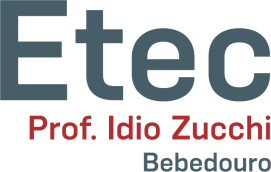 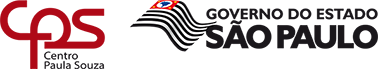